…
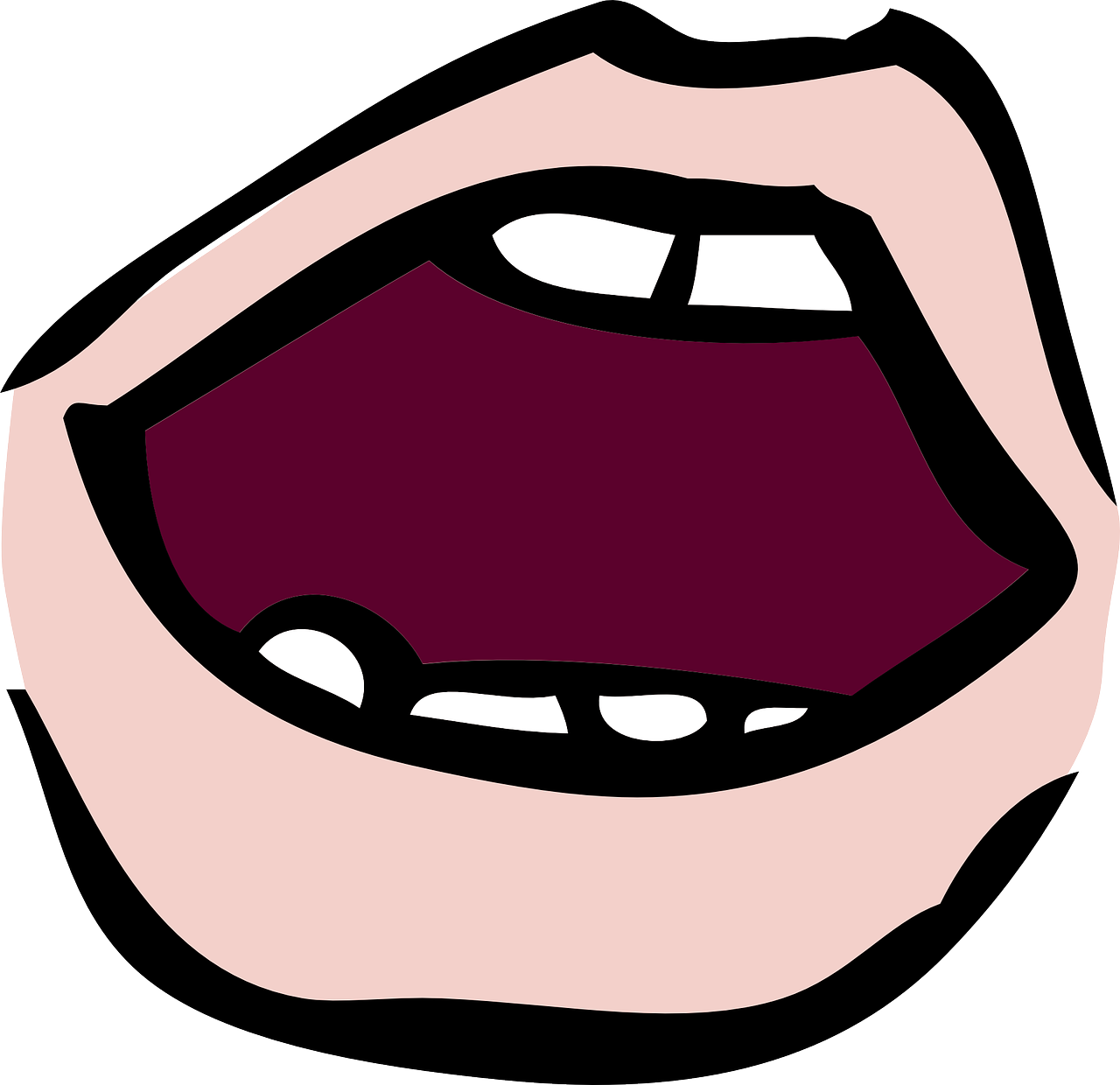 Grün Knowledge Organiser - Autumn Term A
Phonics
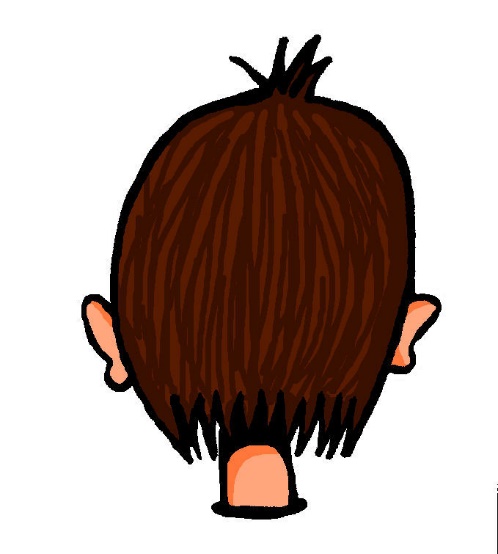 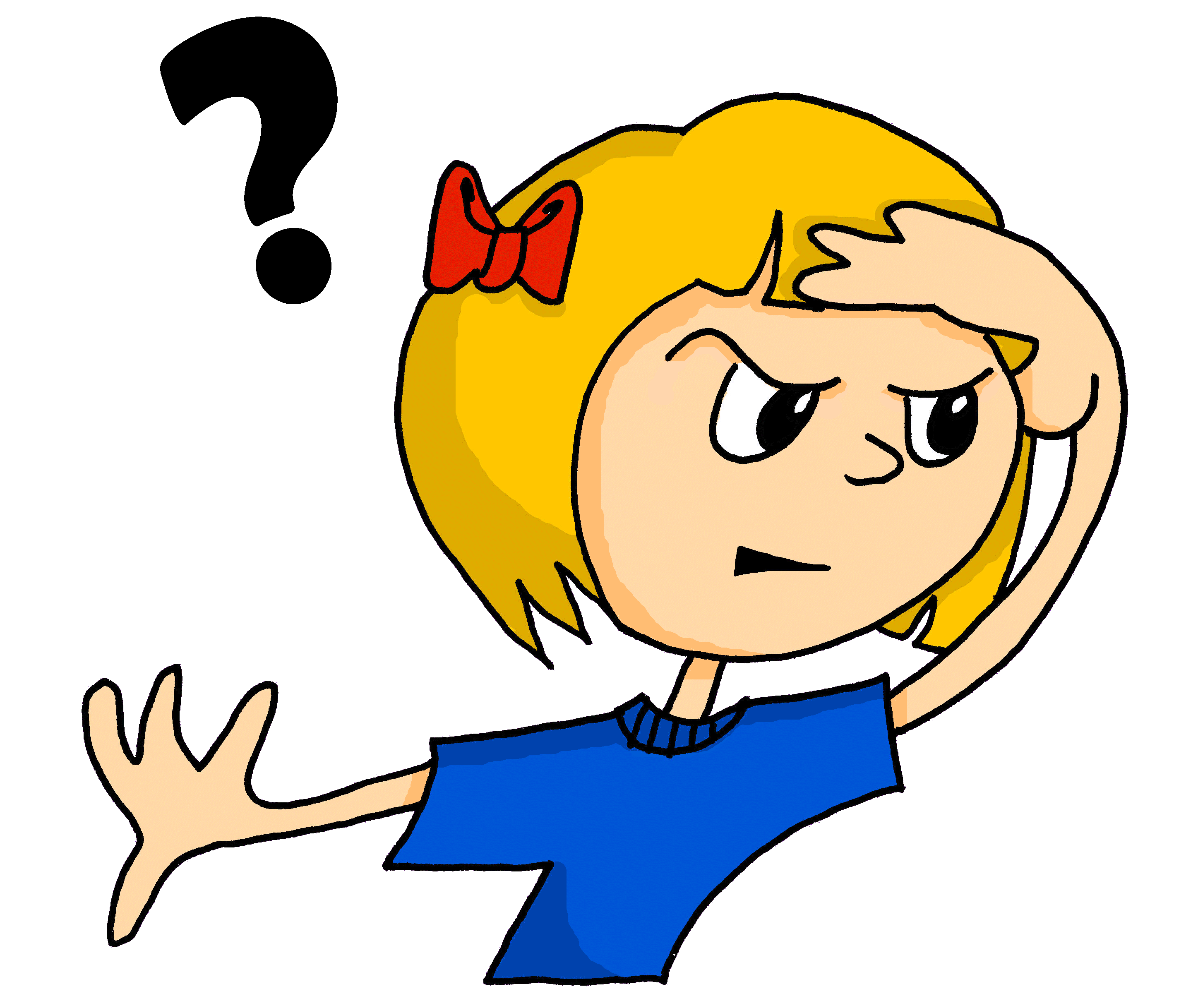 [there]
da
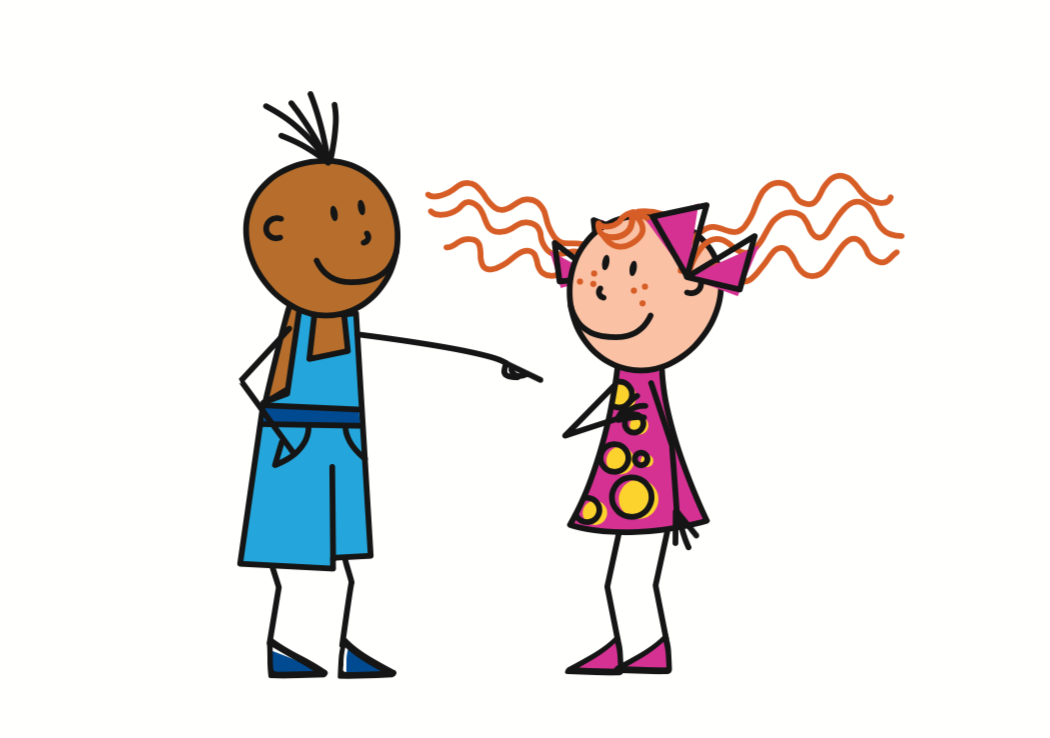 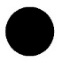 Hallo
du
Punkt
wo?
Kopf
🙏
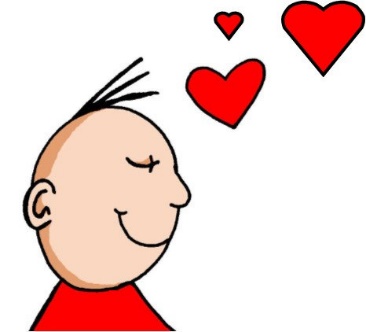 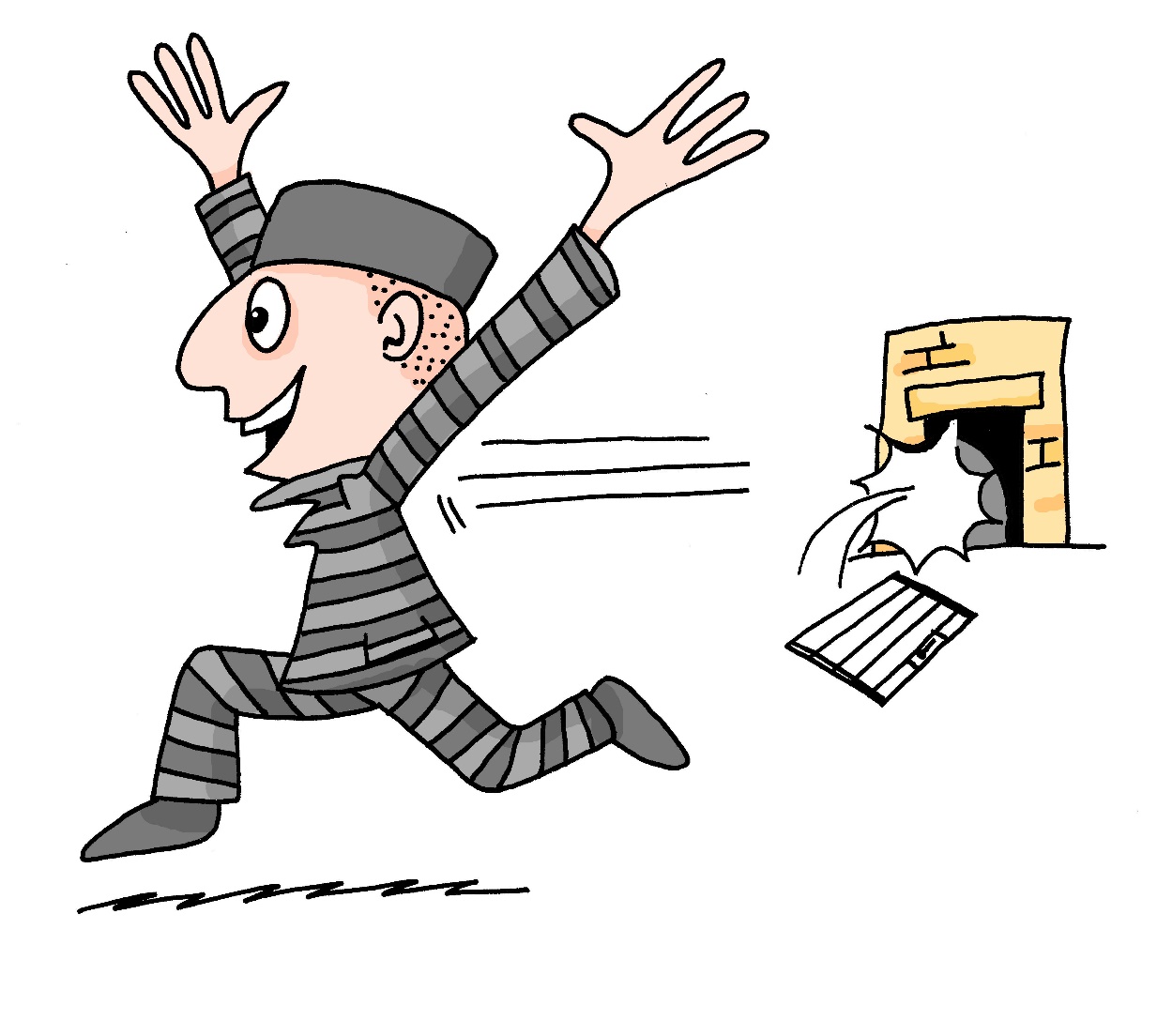 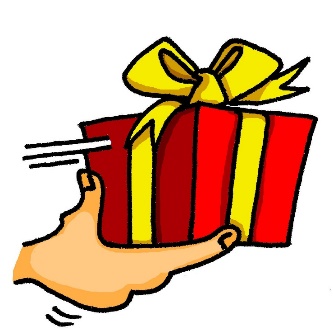 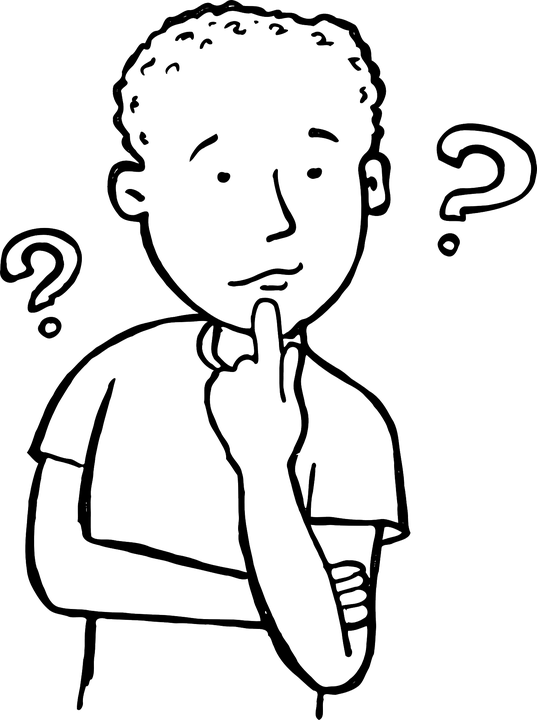 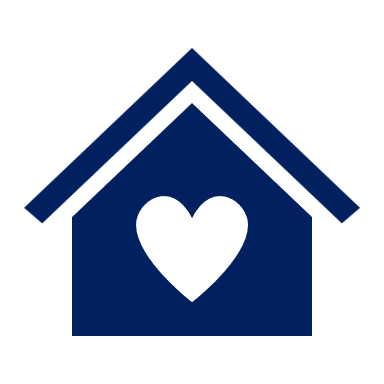 frei
Liebe
geben
denken
Familie
bitte
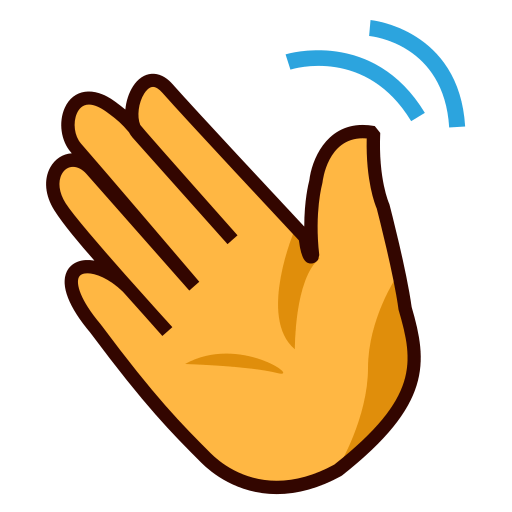 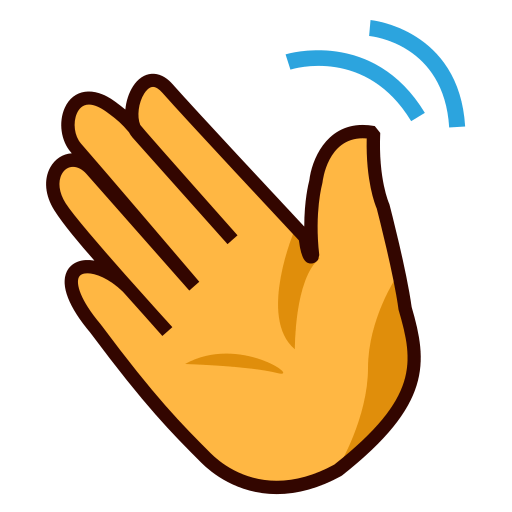 Asking questions
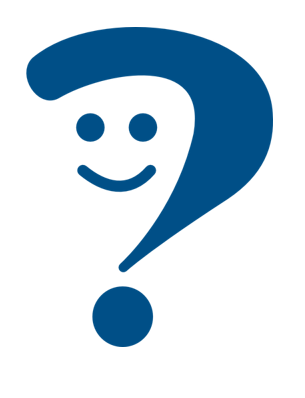 Yes/No questions: 
Just swap the verb and subject! 
Wir lieben Dörfer.  Lieben wir Dörfer?
We love villages.   Do we love villages?
Wh-questions: 
Just add a question word in front! 
Warum lieben wir Dörfer? Why do we love villages?
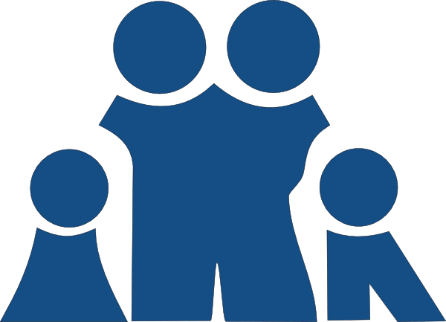 To say ‘in the’, the words for ‘the’ (der, die, das) change:
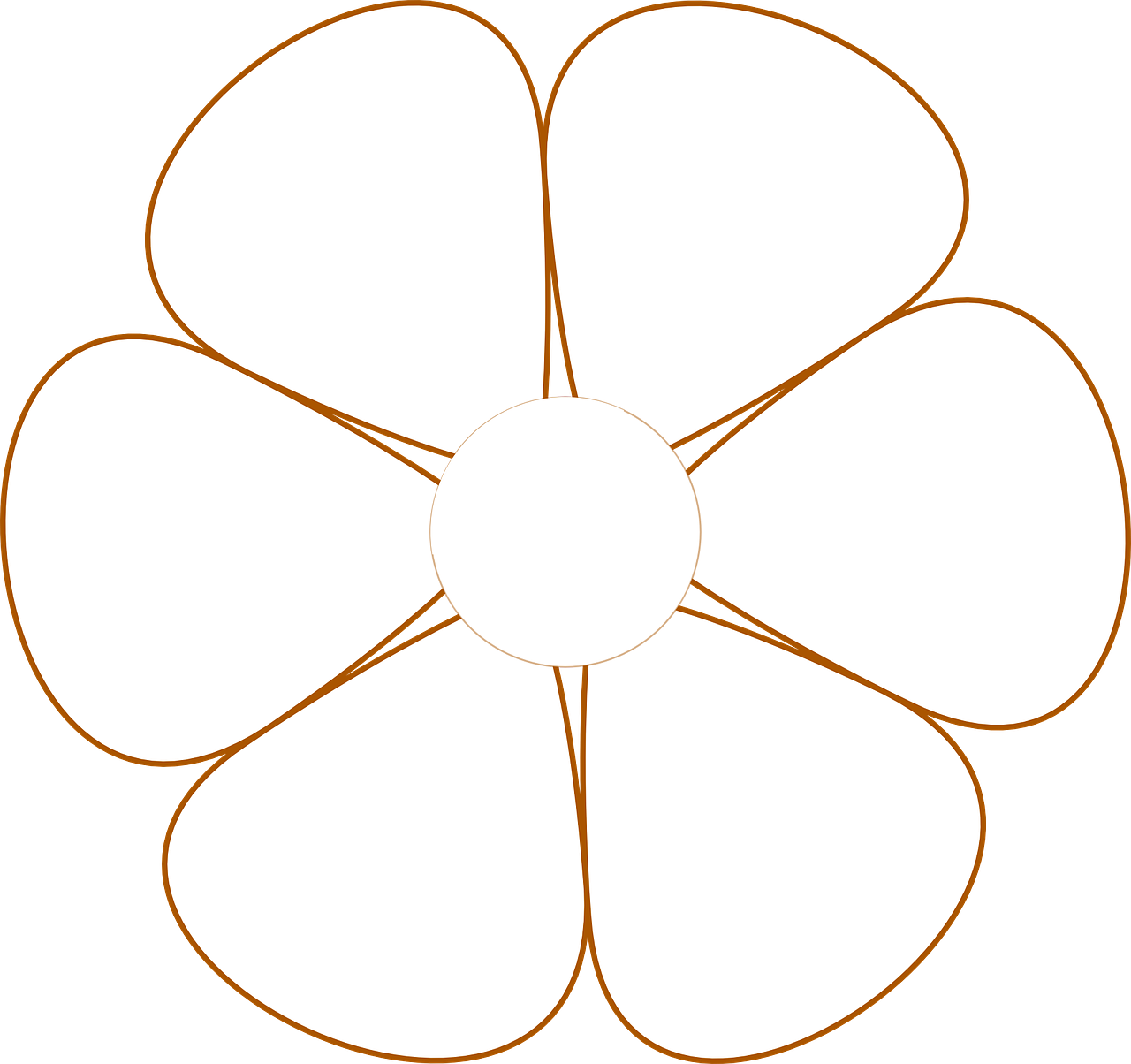 du bist
ich bin
I am
you are
der Park:
in dem Park  im Park
das Land: 
in dem Land   im Land
die Stadt:
in der Stadt
er/sie/es ist
sie sind
sein
he/she/it is
they are
ihr seid
wir sind
you (all) are
we are
The word used for ‘it’ depends on the gender of the noun that ‘it’ refers to:
er means he and it
sie means she and it
es means it




Sie means they.
Numbers 13-19 are simple sums: drei [3] (+) zehn [10] = dreizehn [13]
For numbers between 21 and 99, you always hear the second number first: siebenundzwanzig   ‘seven and twenty’ = twenty seven
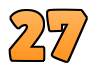 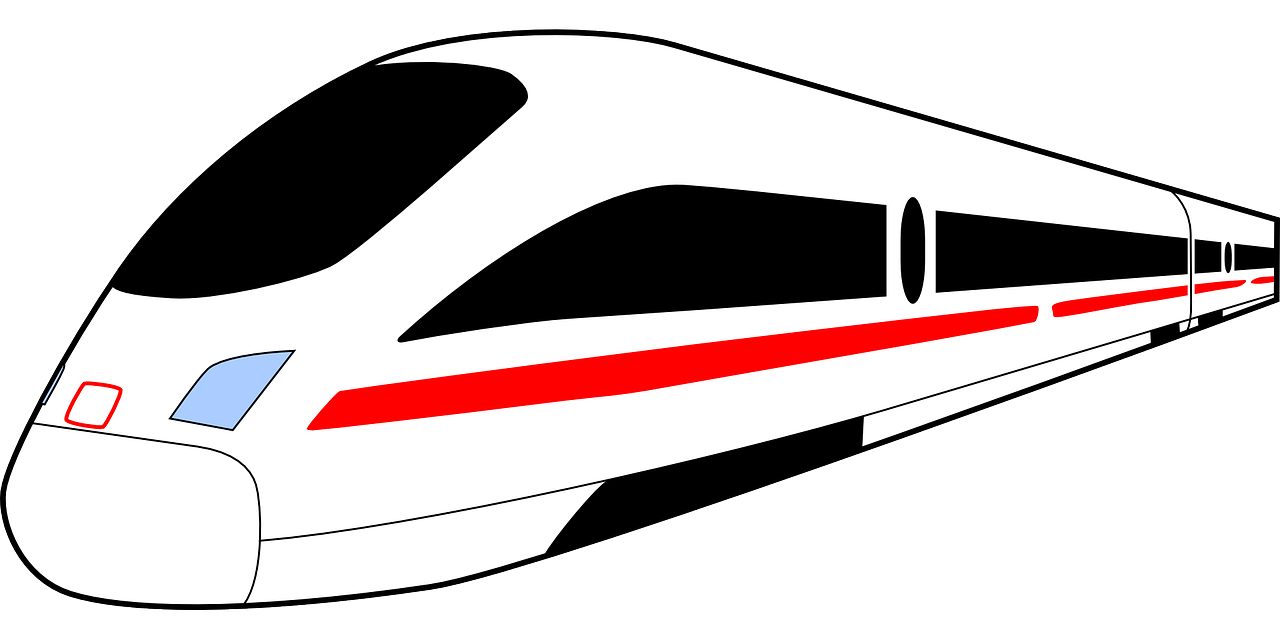 This is the same as the infinitive!
For example:
Das ist der Zug. Er ist toll.
That is the train. It is great.
For dates, add –te to numbers 1-19 and –ste to numbers 20+ 
Heute ist… der neunte Juli (the 9th of July) / der zwanzigste Juli. (the 20th of July)
To say ‘on the’ use an + dem  am and add –n to the number: 
Ich have am vierten Juni Geburtstag. (My birthday is on the 4th of June.)
feminine
masculine
neuter
der
welcher
dieser
die
welche
diese
das
welches
dieses
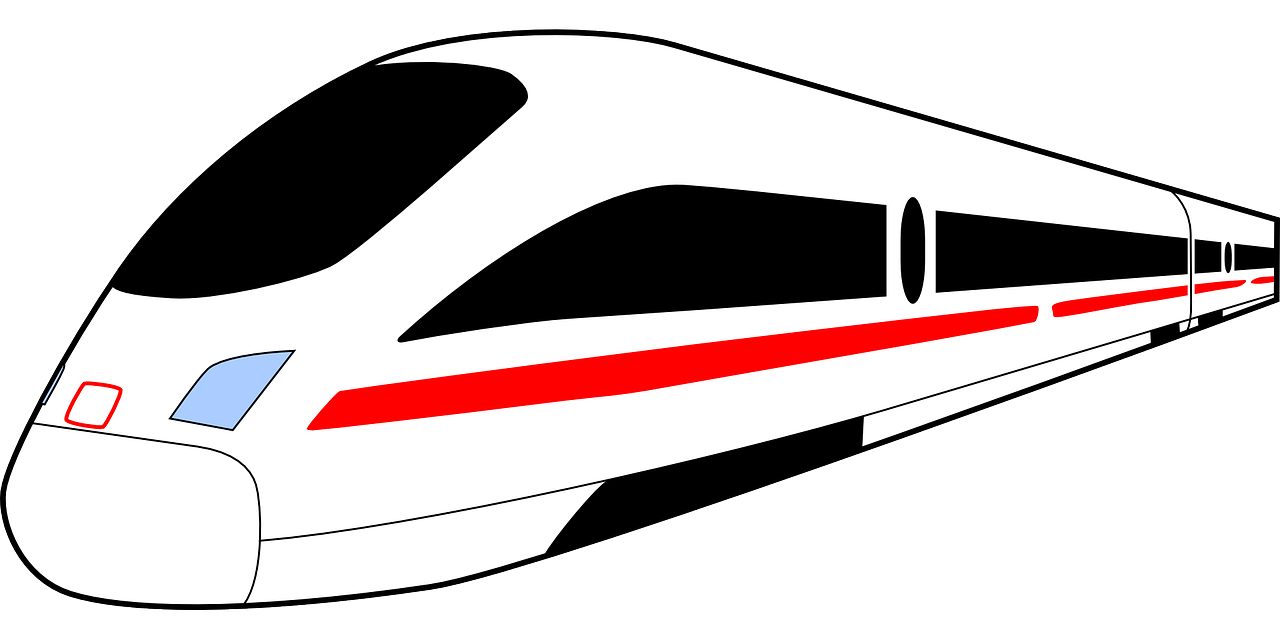 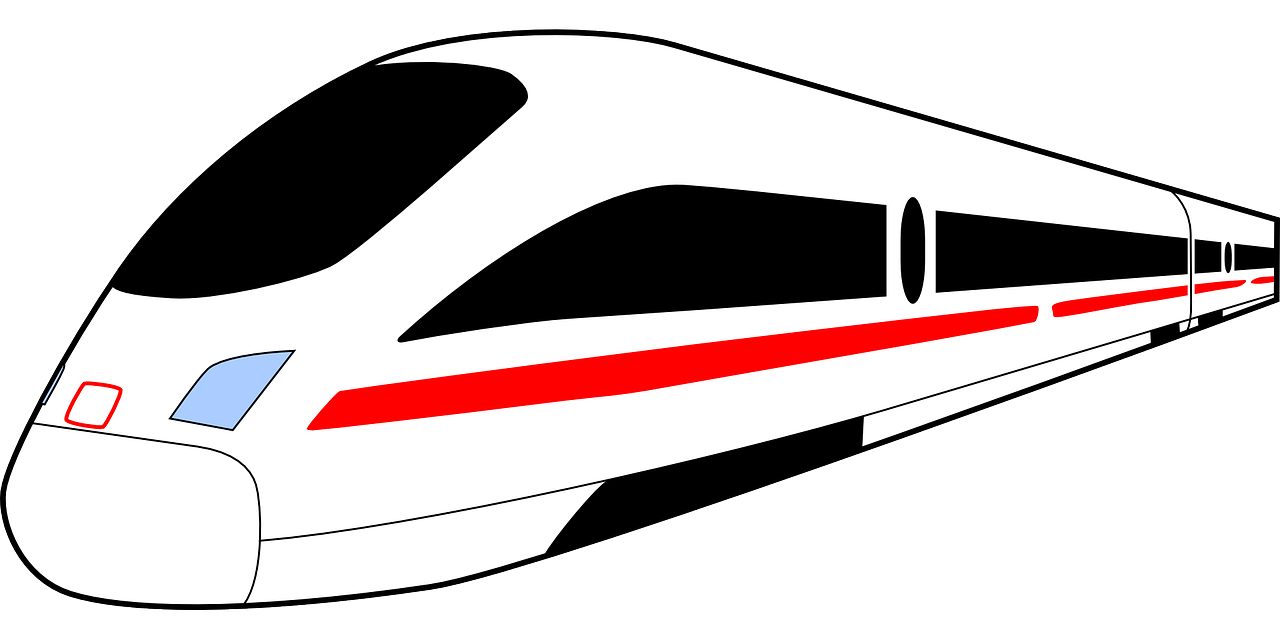 …
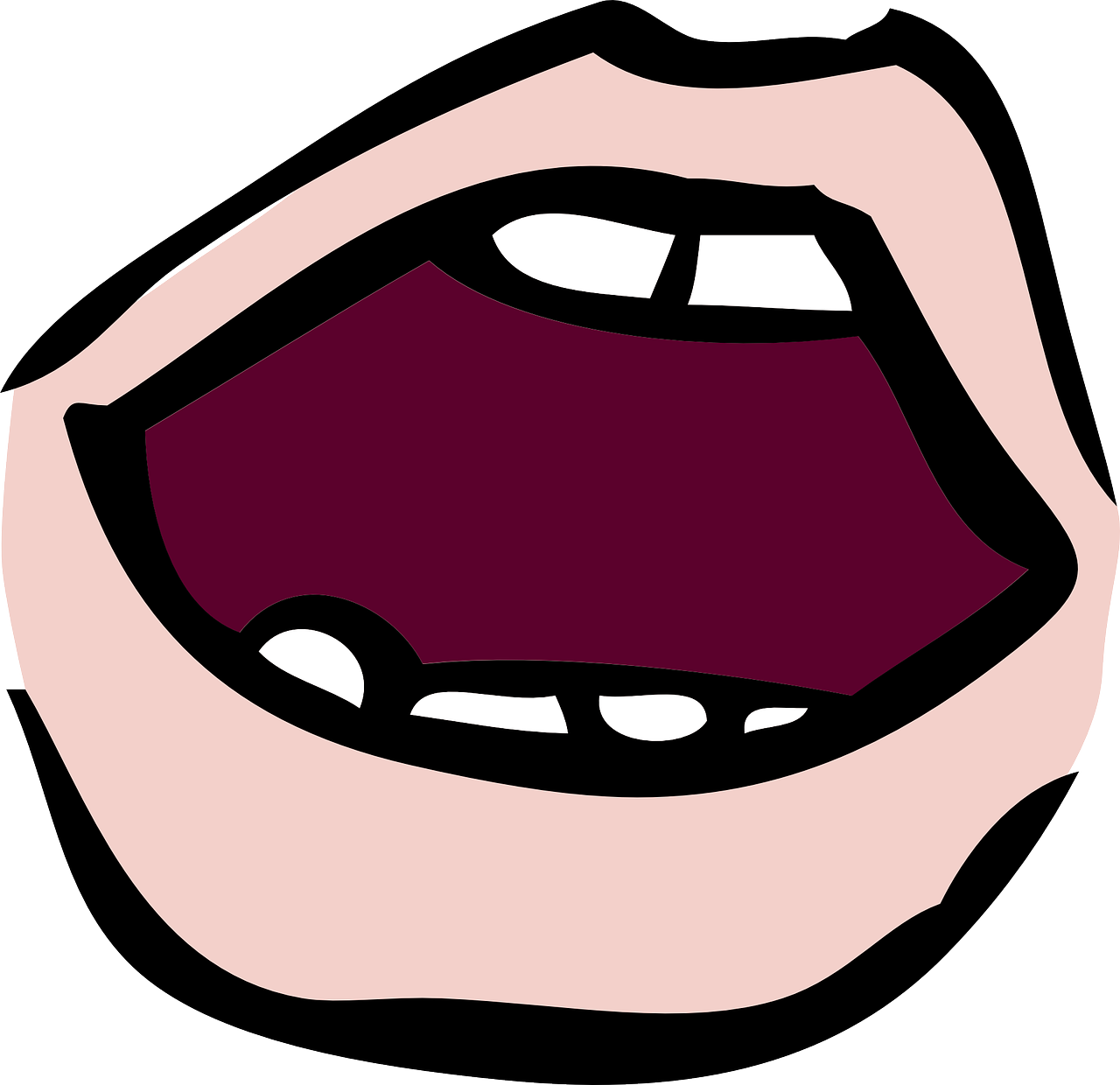 Grün Knowledge Organiser - Autumn Term B
Phonics
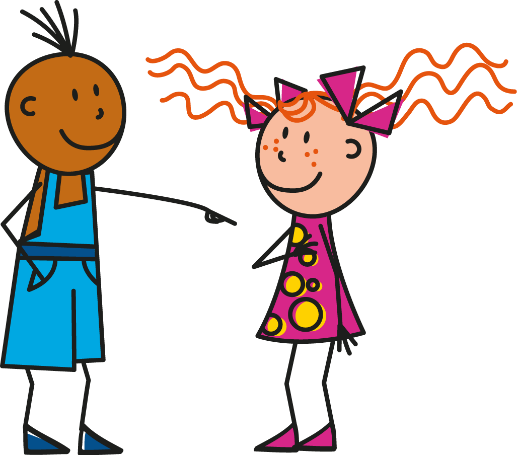 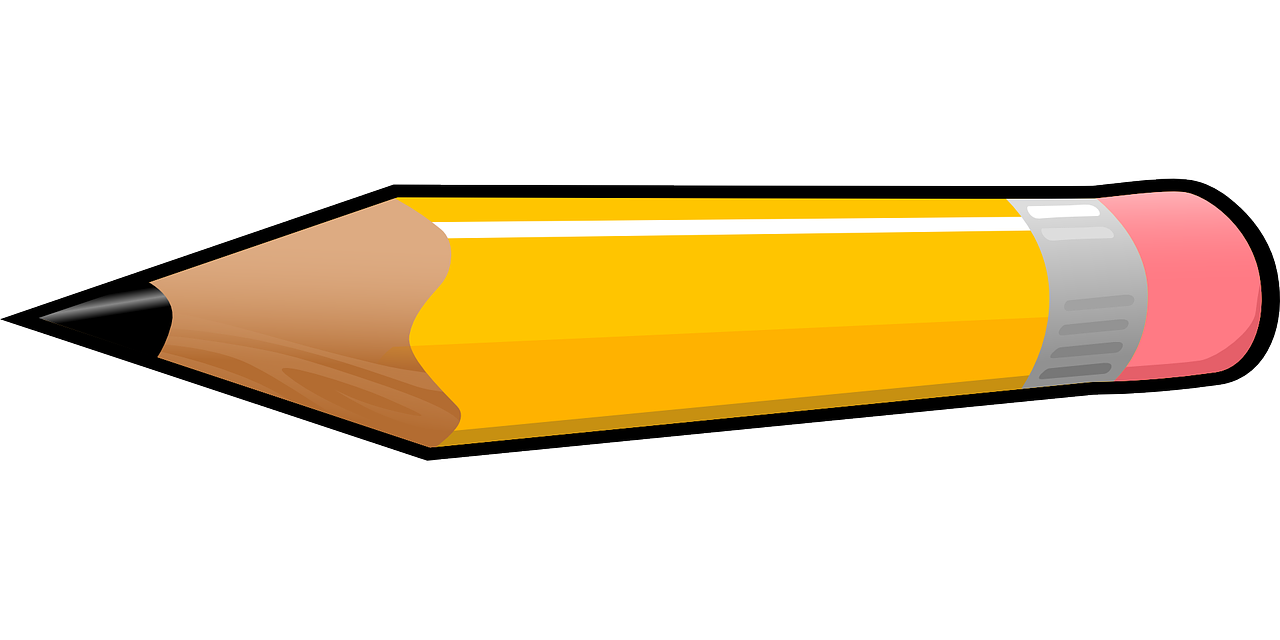 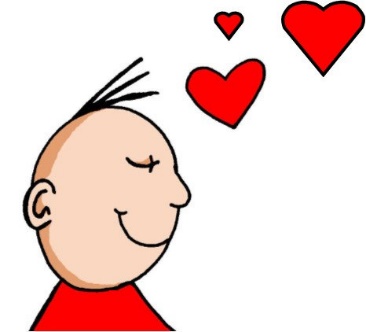 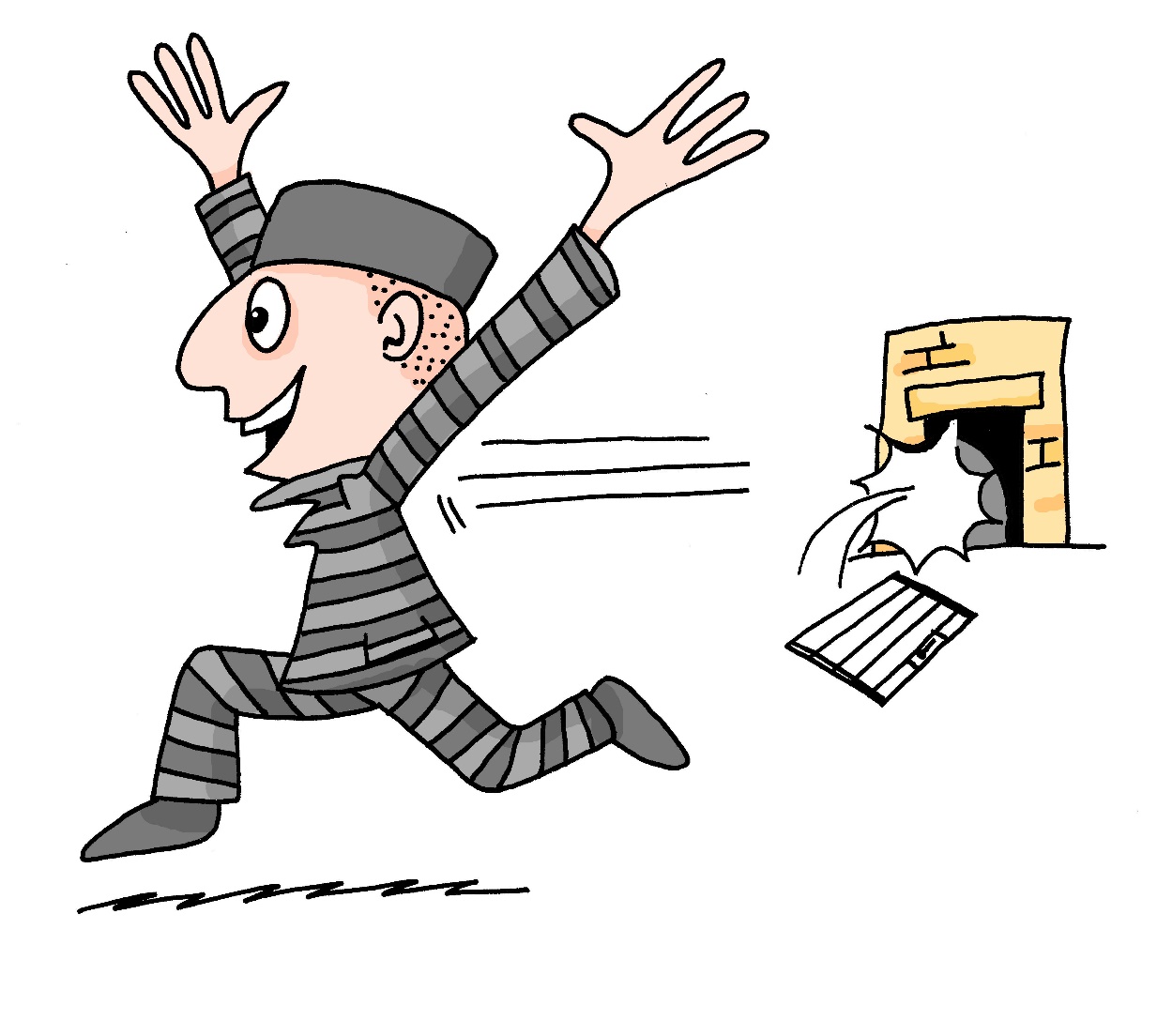 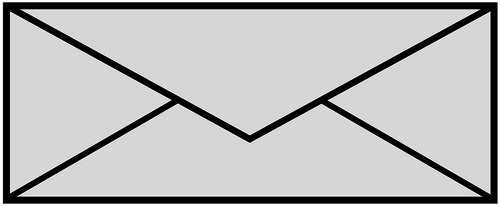 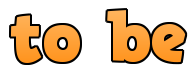 Bleistift
sein
Brief
sie
frei
Liebe
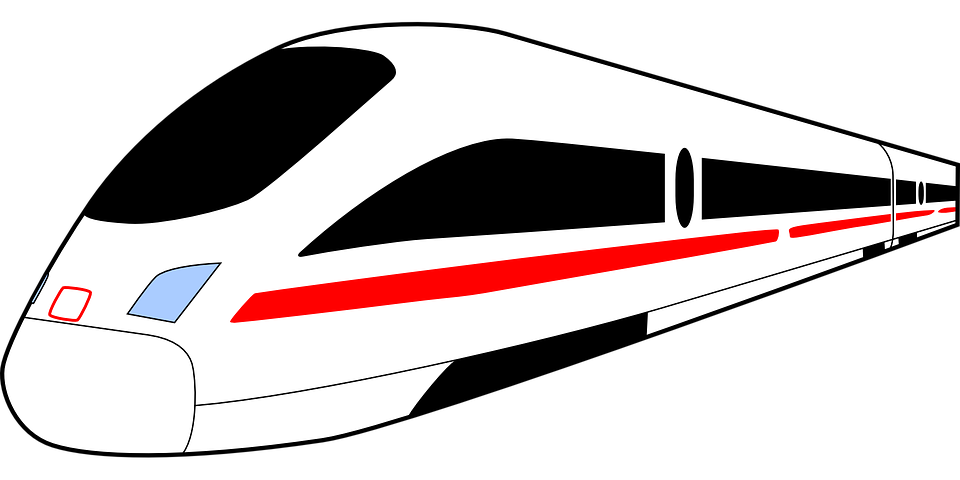 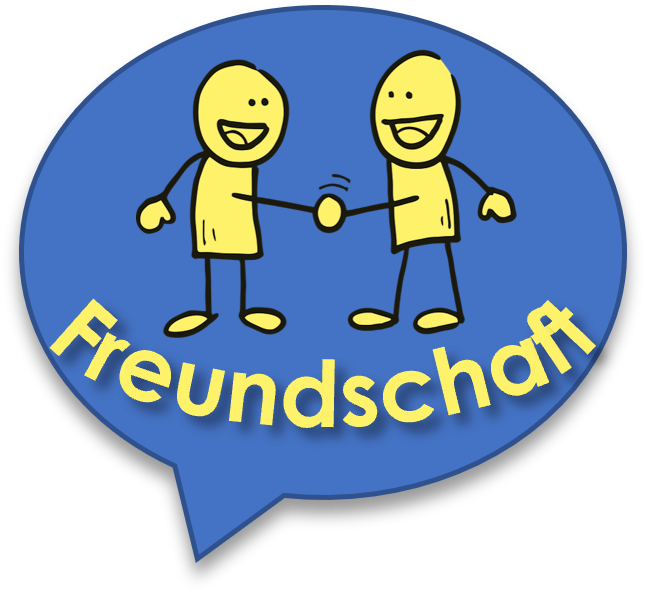 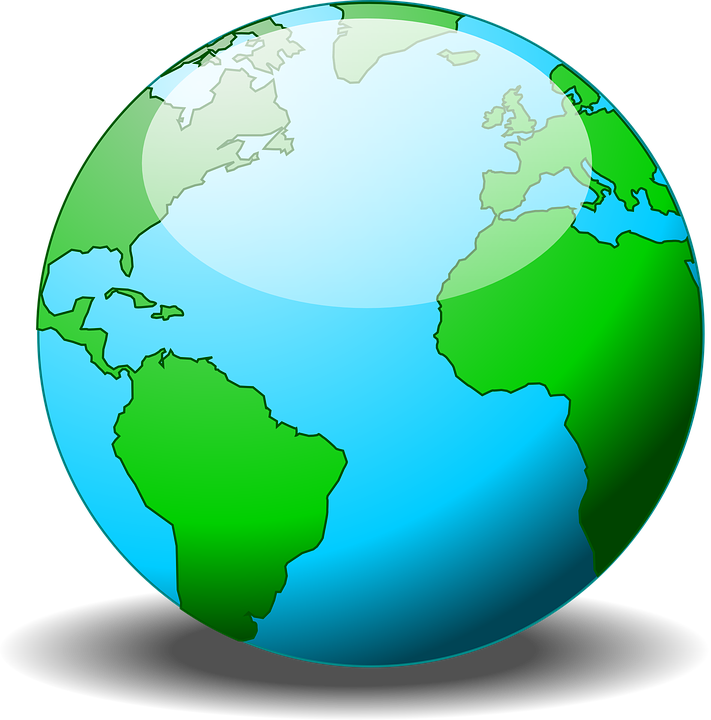 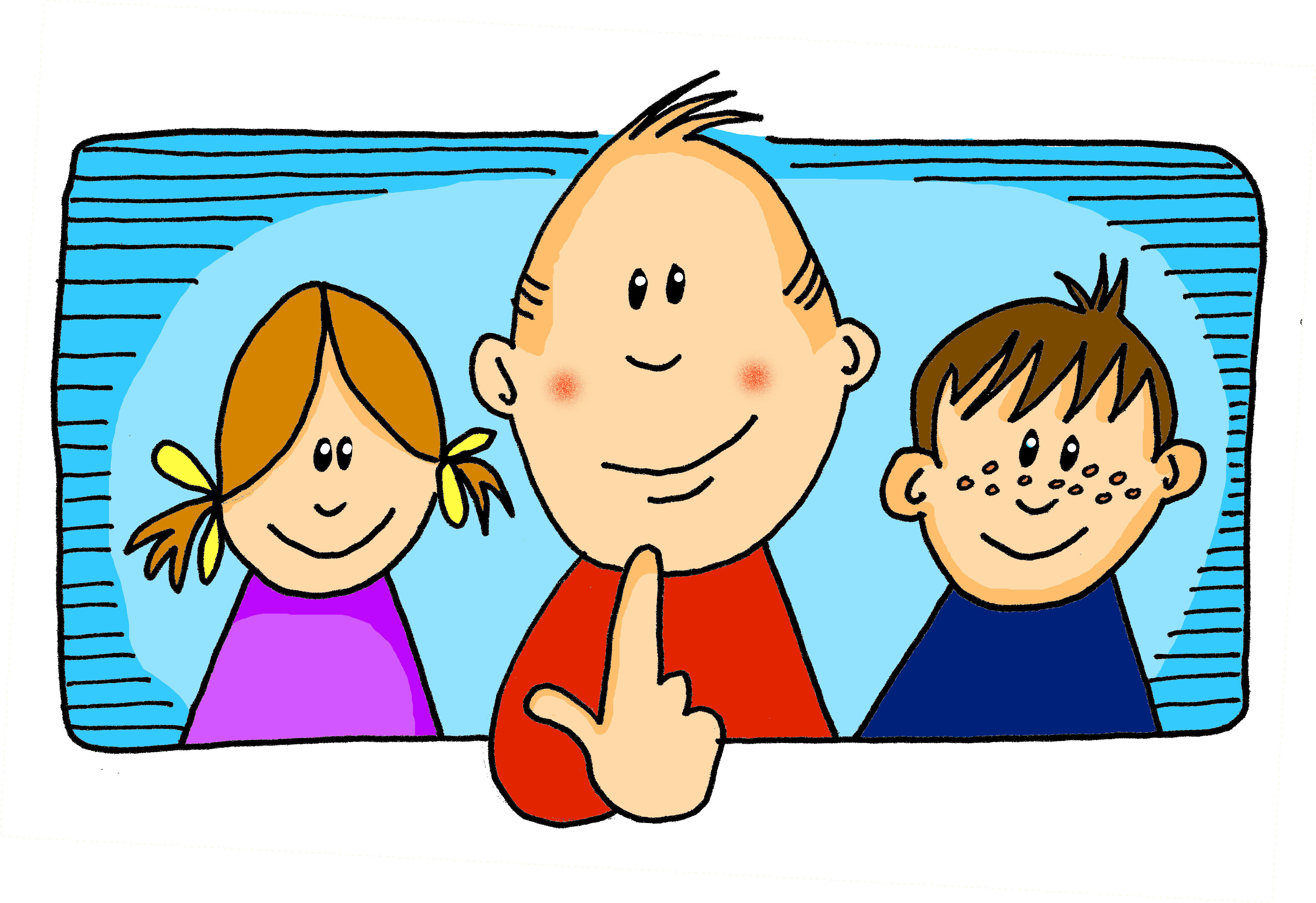 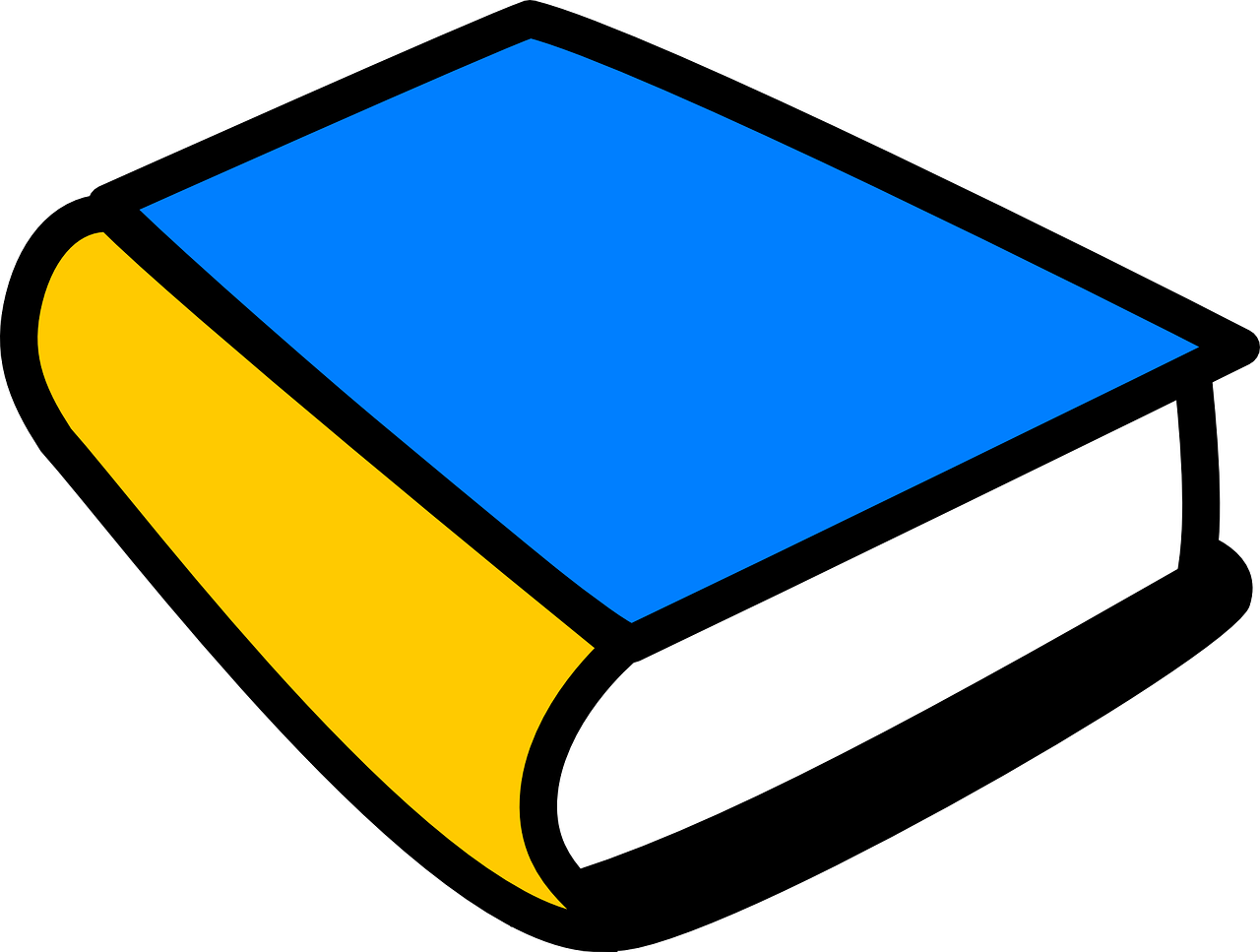 Buch
Zug
Welt
ich
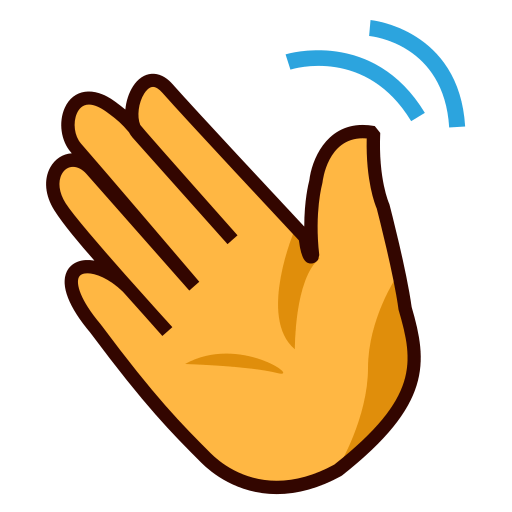 Guten Tag!
Learning languages is about making friends. You show kindness when you learn even a few words in another language.
The verb endings are the same for all verbs in the present tense.
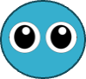 Du bist toll!
Kann ich helfen?
Das ist kein Problem!
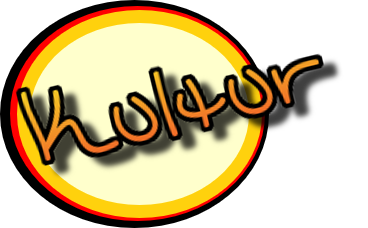 Switzerland is known for some famous brands of watches, chocolate and cheese!
Toblerone
Emmentaler
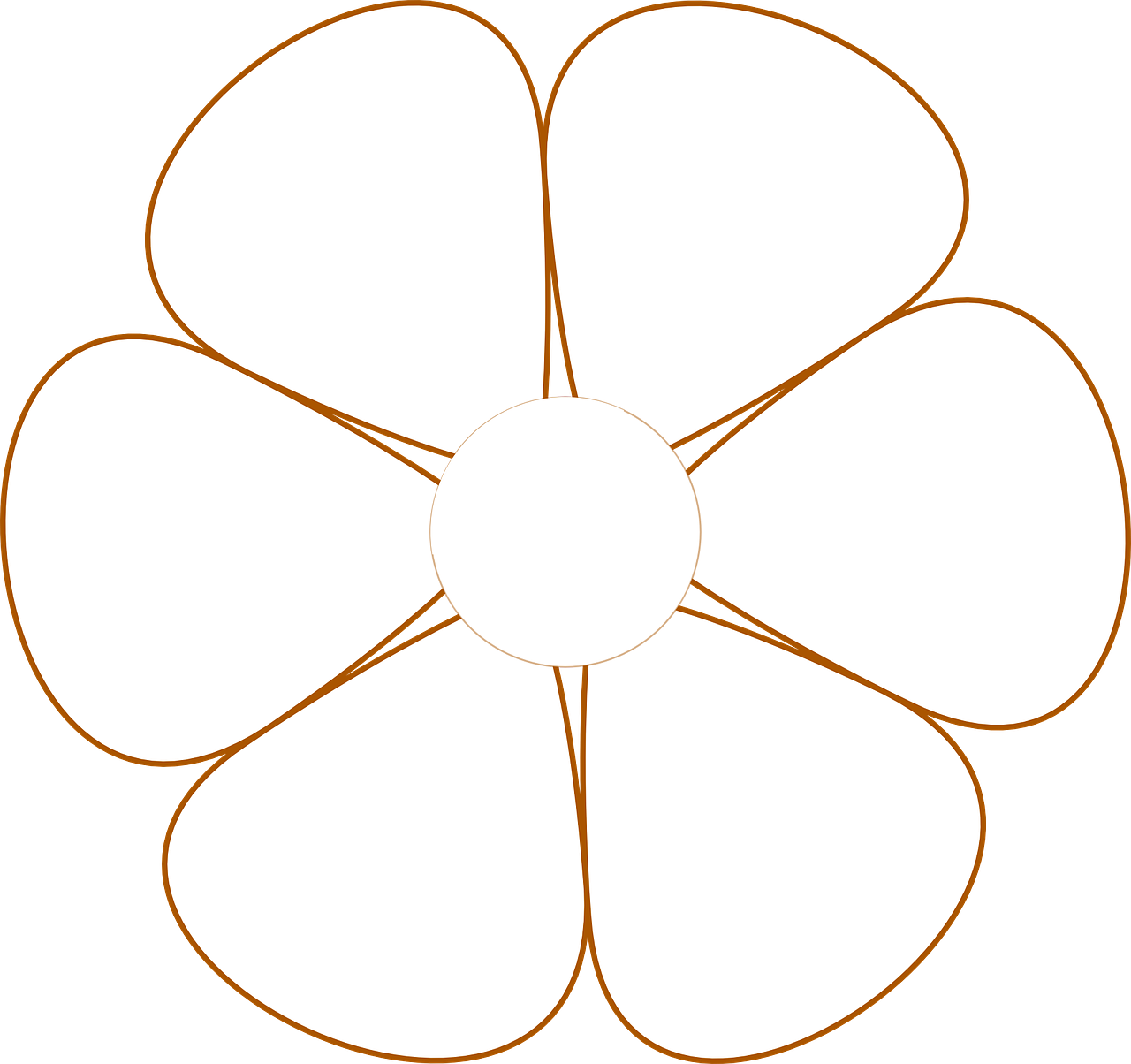 Tagheuer
Käse
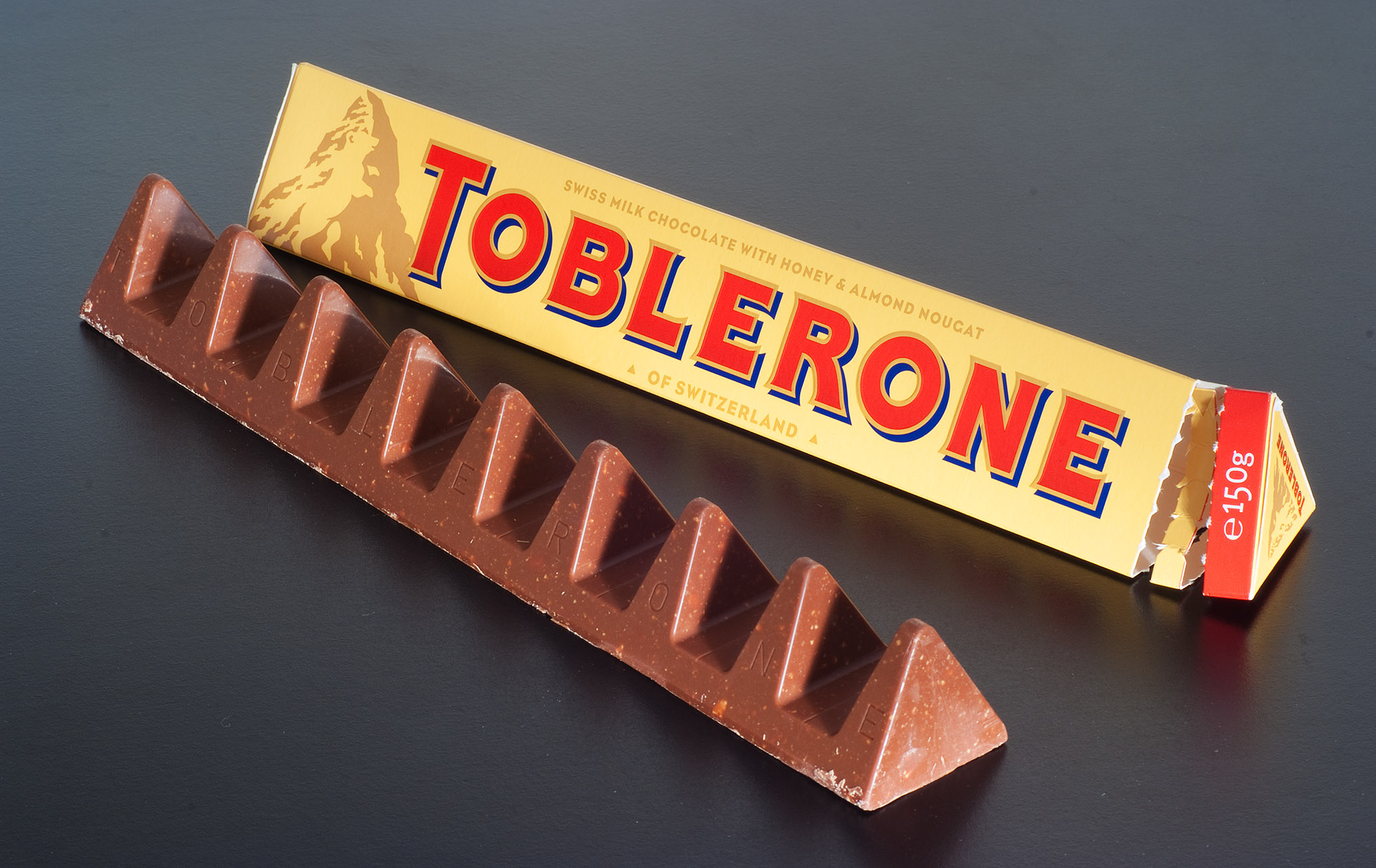 du hast
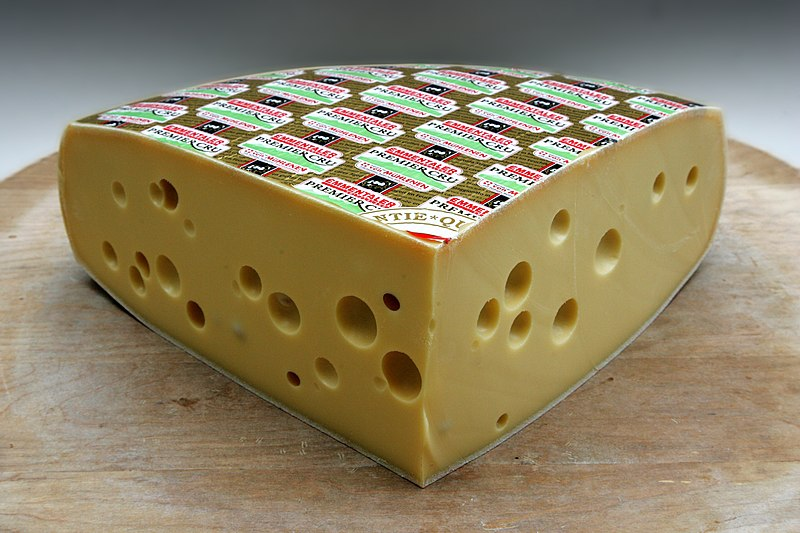 ich habe
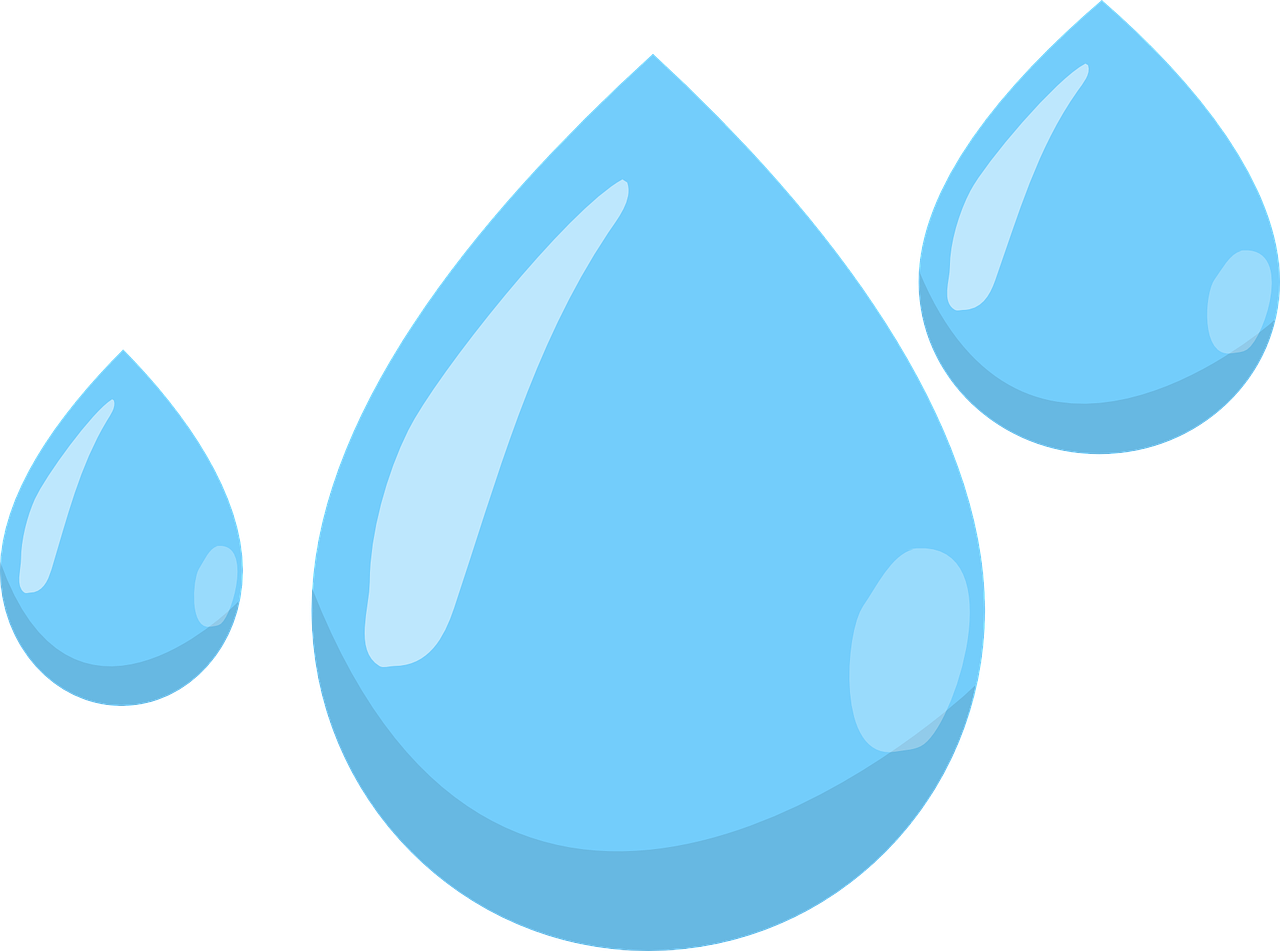 Schokolade
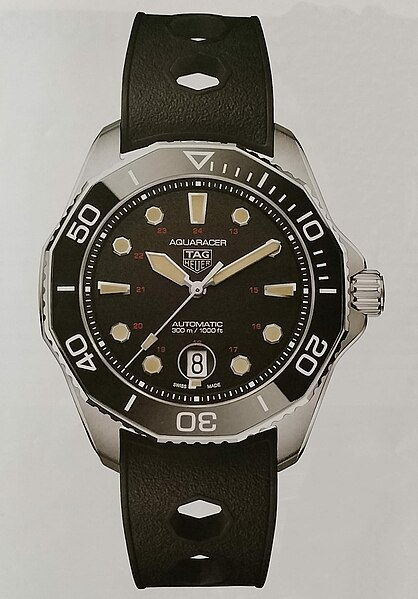 you have
I have
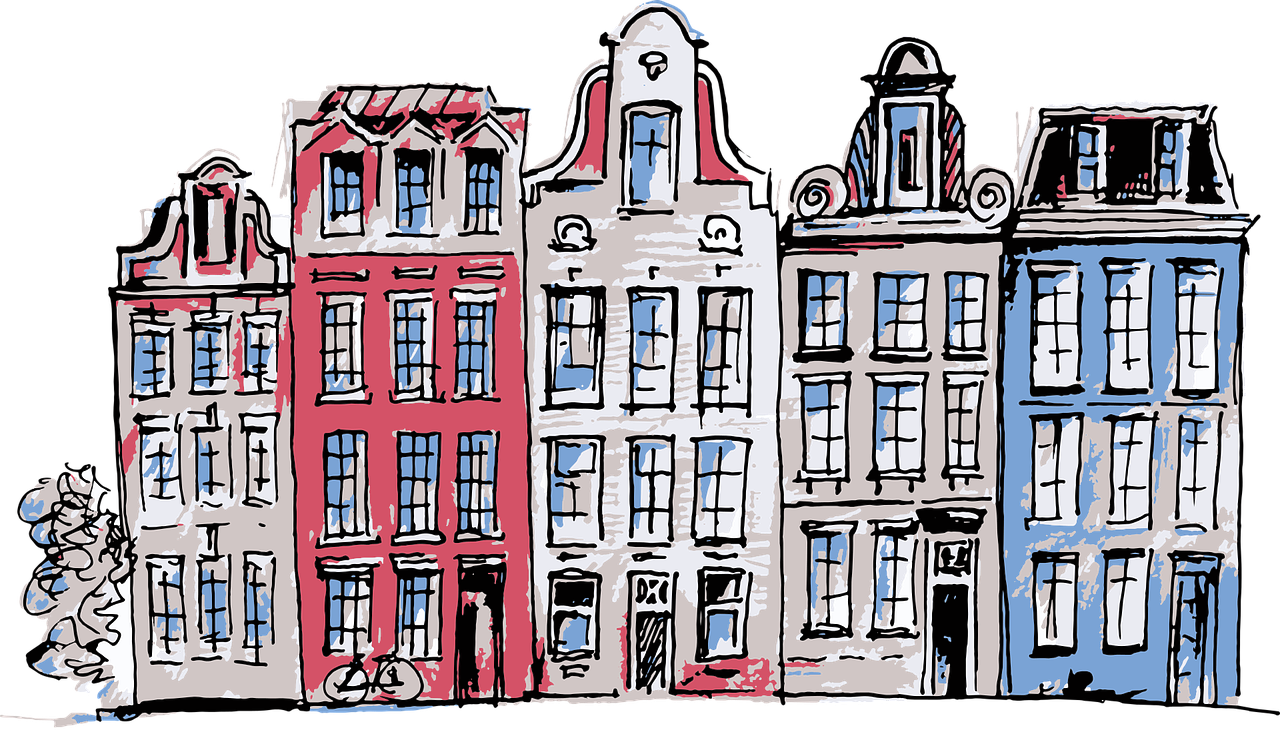 Prima Donna
er/sie/es hat
Läderach
Uhr
sie haben
haben
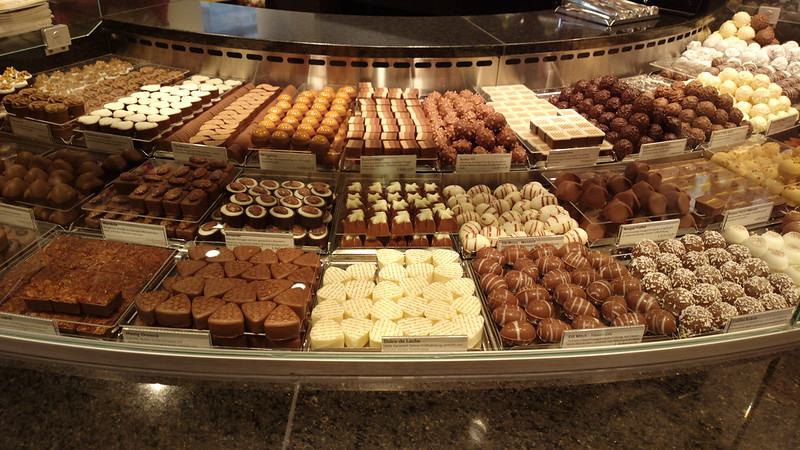 Lindt
he/she/it 
has
they have
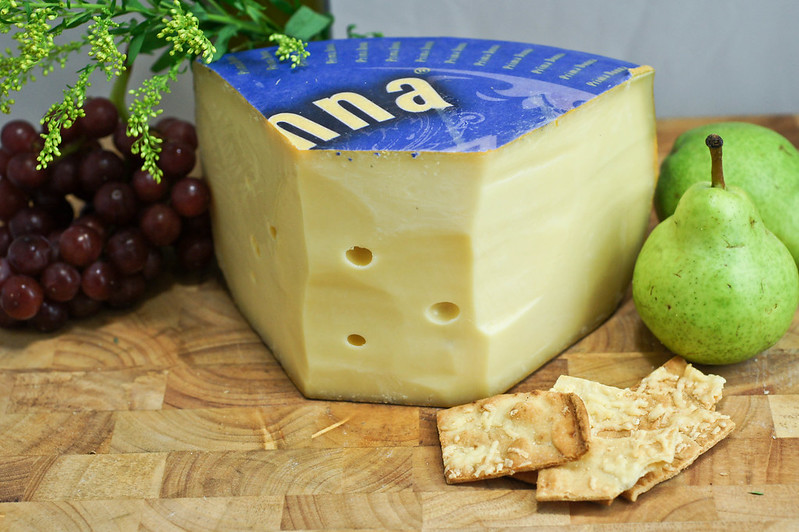 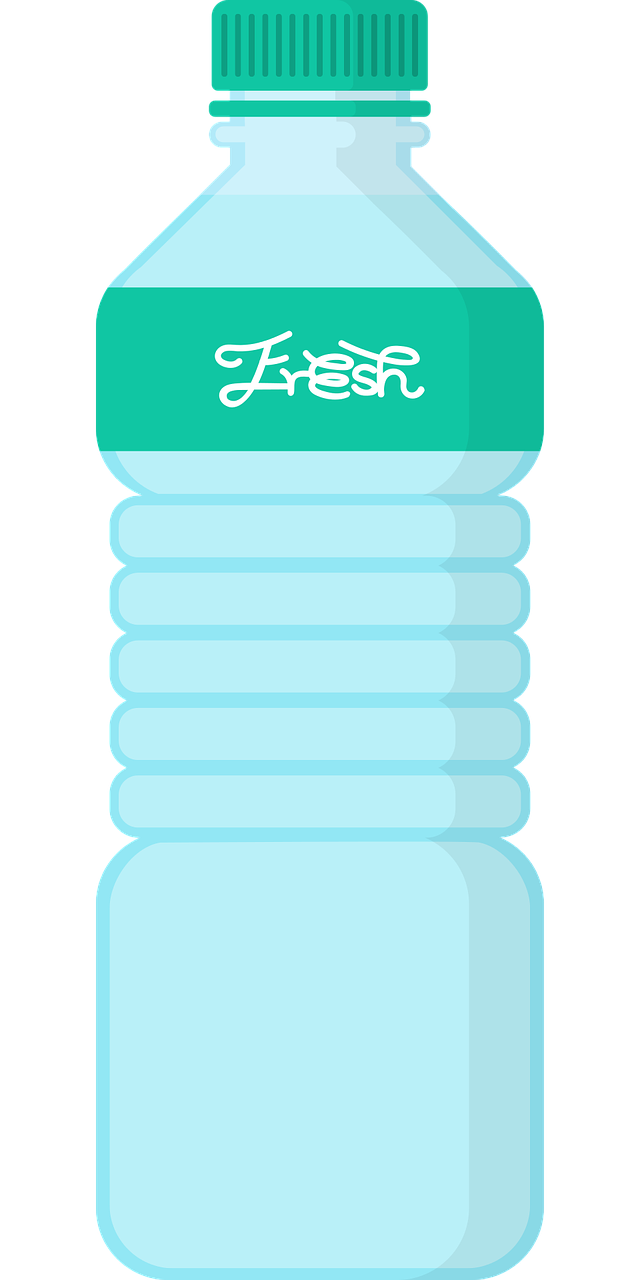 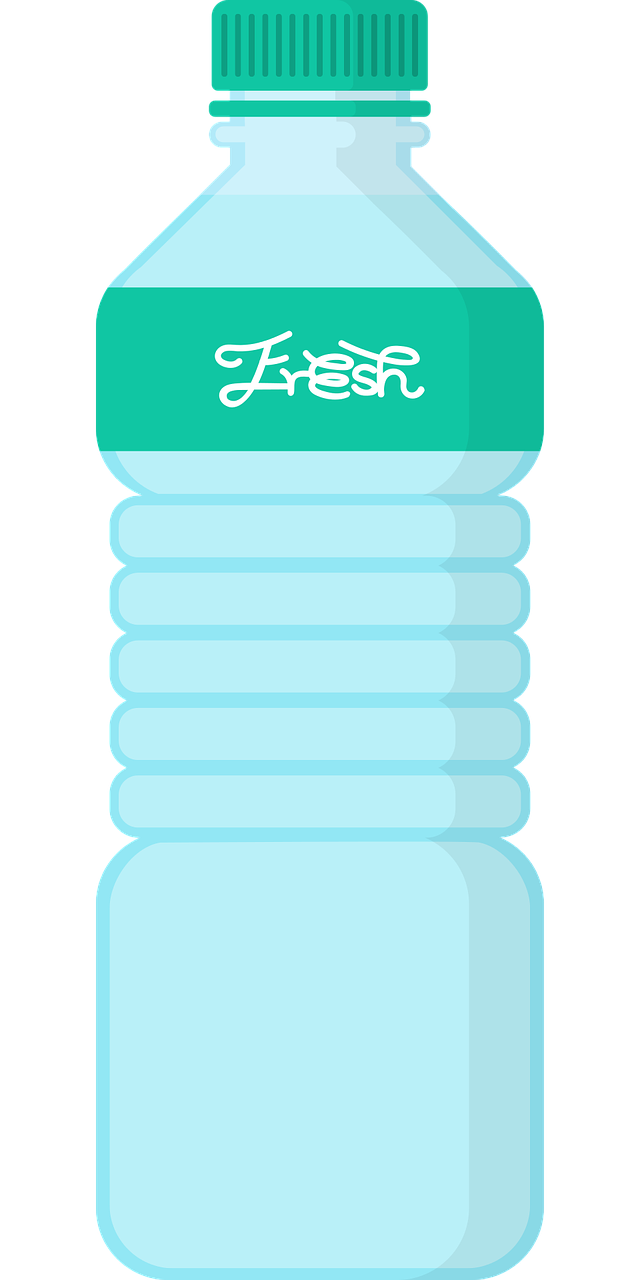 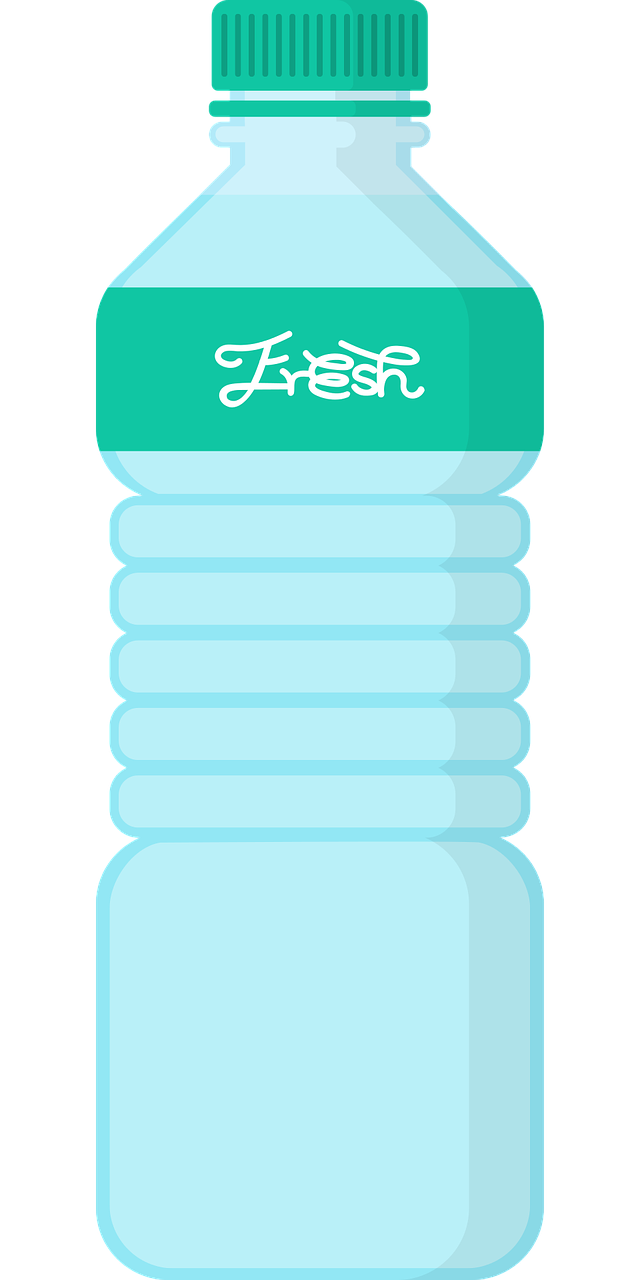 Rolex
Appenzeller
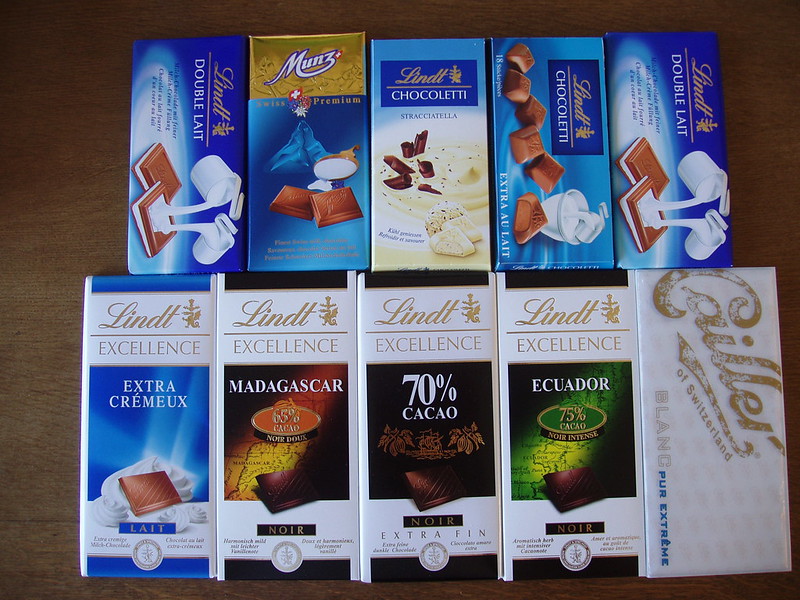 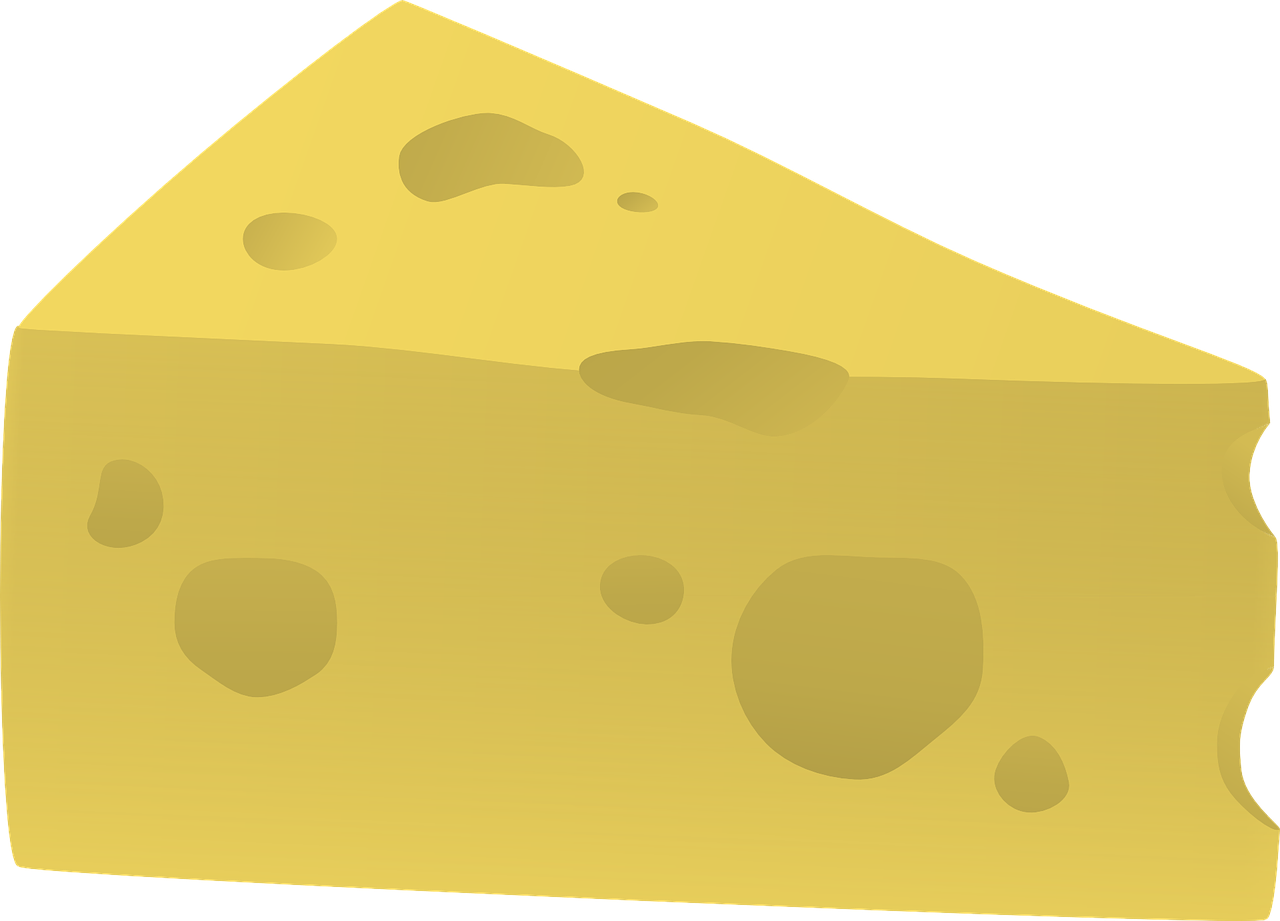 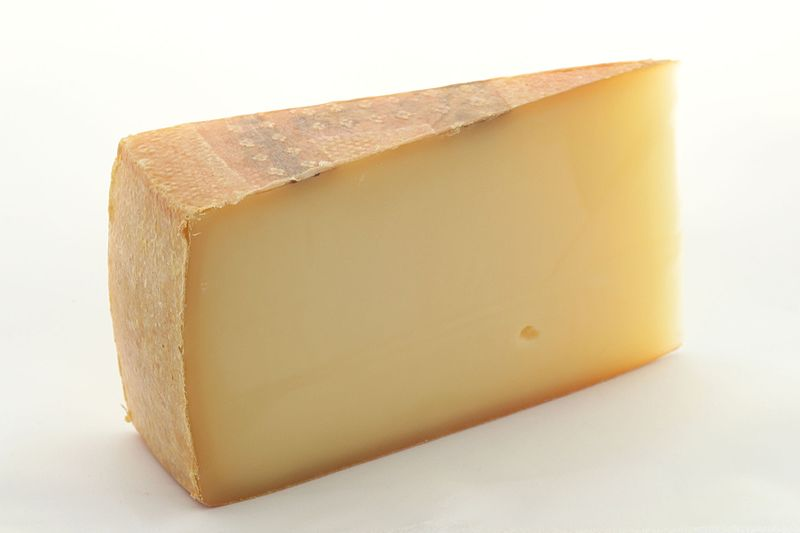 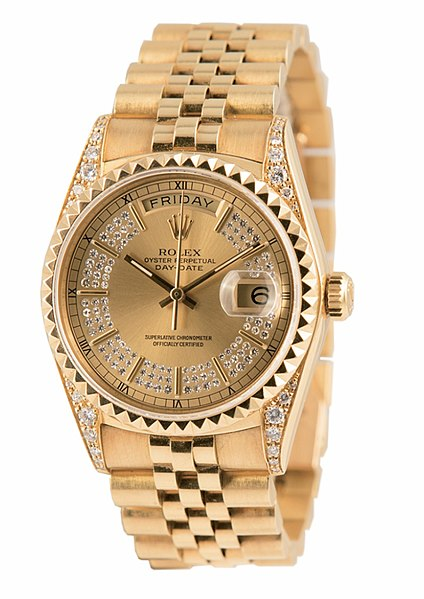 wir haben
ihr habt
we have
you (all)
have